Chemie 9.A (3.5 – 23.5) Významné plastyUdělejte si výpisky z přiložené prezentace Významné plasty.
Písemně do sešitu odpovězte na otázku: Co chrání před korozí SOCHU
SVOBODY(americká památka)?
Práci máte na 3 týdny.Významné plasty.pptx
Významné Plasty
Ing.L.Johnová
ZŠ Lom
Poly(vinylchlorid) (PVC)
- je odolný vůči vodě a chemikáliím
- má výborné elektroizolační vlastnosti
    (je to elektroizolátor)
- vzniká polymerací vinylchloridu (chlorethenu) 
n CH2=CH        [-CH2-CH-]n
        ı                  ı
        Cl                 Cl
- úsek makromolekuly (v hranatých závorkách
    vzorce) se mnohonásobně (n-krát) opakuje
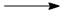 Poly(vinylchlorid) (PVC)
- ve své makromolekule obsahuje atomy
    chloru, a proto může jeho výroba,
    používání a likvidace představovat
    ekologické i zdravotní riziko
- vyrábí se ve dvou formách
- 1) neměkčený NOVODUR
- využívá se ve stavebnictví, kde
    nahrazuje beton nebo dřevo
- používá pro výrobu trubek, tyčí,
    nádrží, okenních rámů a desek
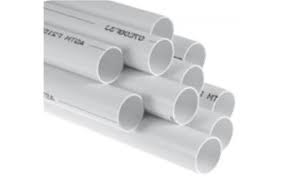 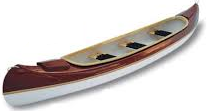 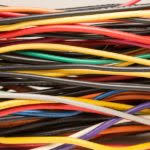 Polyvinylchlorid (PVC)
- 2) měkčený NOVOPLAST (igelit)
- z PVC se vyrábějí folie, tašky, pláštěnky, holinky, ubrusy, koupelnové závěsy, nafukovací bazény, izolace kabelů, hračky podlahové krytiny (lino), jeho nanášením na textilii vzniká koženka, z které se dále vyrábějí kabelky, obuv nebo potahový materiál
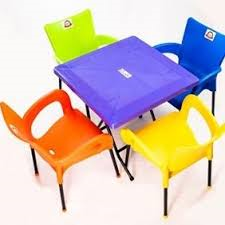 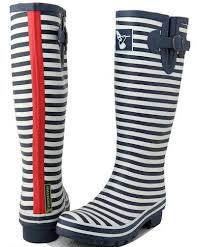 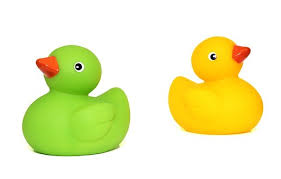 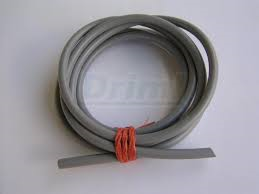 Polystyren (PS)
- je čirý
- snadno barvitelný
- je to pevný, ale křehký plast (stárnutím křehne)
- je rozpustný v org. rozpouštědlech (např. v benzínu, ale odolný vůči kyselinám a zásadám
- je málo tepelně odolný
- pěnový PS má výborné výborné zvukově a tepelně izolační vlastnosti
Polystyren (PS)
- vzniká polymerací styrenu
n CH2=CH        [-CH2-CH-]n

- používané druhy: standardní, houževnatý, pěnový, zpěňovatelný PS
- použití v potravinářství: Obaly nebo jednorázové nádobí (talíře, kelím-
   ky, misky, příbory aj.) Vzhledem k jeho dobré barvitelnosti je k dis-
   pozici v řadě odstínů. Pěnový PS se využívá jako misky pod maso a ze-
   leninu, pro balení hotových jídel a jako přepravky pro mořské plody.
- použití v nábytkářství: V podobě kuliček se používá při výrobě sedacích
   pytlů jako výplň. Výhodou materiálu je, že díky neschopnosti vázat na
   sebe vlhkost se v nich nedrží roztoči. Další využití je při výrobě inte-
   riérových obkladů v podobě stropních desek nebo dekorací.
- použití ve stavebnictví: Desky se osvědčily v tepelných izolacích domů.
   Drcený polystyren se přidává do betonů podlah. 
- PS vlákna se používají jako materiál na zvukovou a elektrickou izolaci.
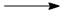 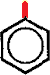 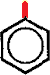 Polystyren (PS)
- 1) pevný PS se používá na výrobu log, obalů
    (CD, DVD), misek, kelímků, jednorázových
    příborů, skříněk televizorů, zkumavek či
    Petriho misek
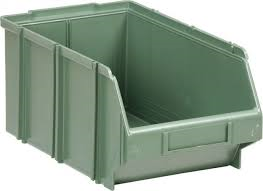 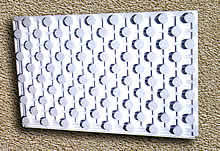 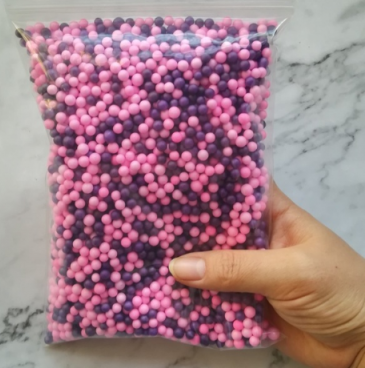 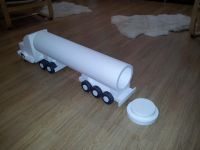 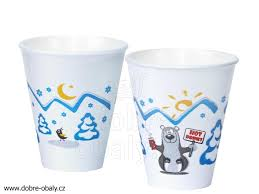 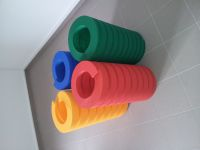 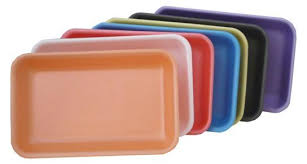 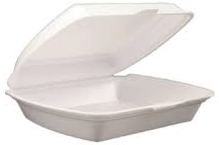 Polystyren (PS)
- pěnový PS se používá jako obalový materiál a ve stavebnictví jako izolační materiál (zateplení budov)
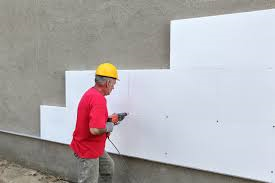 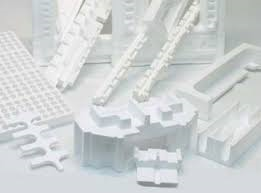 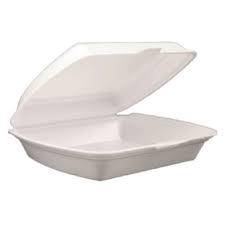 Teflon
Polytetrafluorethylen (PTFE) je teflon
- je mechanicky, chemicky a tepelně velmi odolný plast
- je nehořlavý, hydrofobní (vodu odpuzující) a má výborné elektroizolační vlastnosti
- odolává velkému rozmezí teplot
Teflon (PTFE)
- poly(tetrafluorethylen) je teflon
- je to mechanicky, chemicky a tepelně
    velmi odolný plast
- je nehořlavý, hydrofobní (vodu odpuzující)
- má výborné elektroizolační vlastnosti
- odolává velkému rozmezí teplot
- vzniká polymerací tetrafluorethenu (tetra-
    fluorethylenu)  n CF2=CF2       [-CF2-CF2-]n
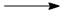 Teflon
- používá se k výrobě:
  - součástek pro raketovou techniku
  - nepřilnavých povrchů (pánev, pečící plech)
  - těsnění
- protipožární obleky
- cévní náhrady
- ochrana kovových povrchů
- vodoodpudivých textilií (např. GORE-TEX)
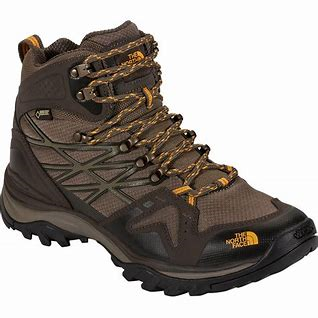 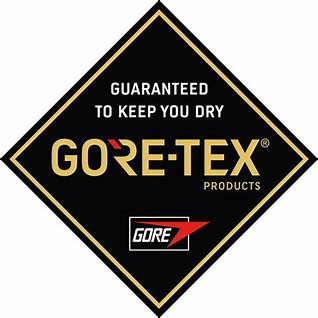 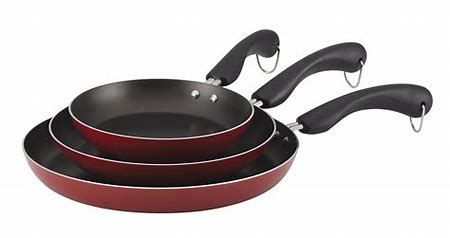 Silikony (polysilixany)
- jsou to polymery, které se připravují polykondenzací
- v makromolekulách jejich řetězců se střídají atomy křemíku a kyslíku
- tepelně velmi odolné, hydrofobní, odolávají povětrnostním podmínkám, dobré elektroizolační vlastnosti
Silikony (polysilixany)
- lineární řetězce
  - silikonové oleje
- využití: hydraulické oleje, leštidla, tmely,  odpěňovadla nebo impregnace
- zasíťované makromolekuly
  - pryskyřice využití: nátěry odolné vůči vodě a teplotě
  - kaučuky využití: těsnění, prsní implan-
táty, kuchyňské náčiní, kyslíkové masky
Výrobky ze silikonu
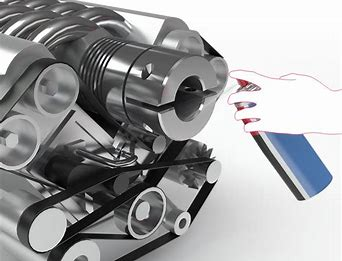 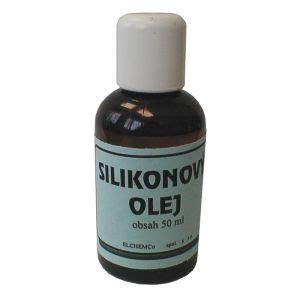 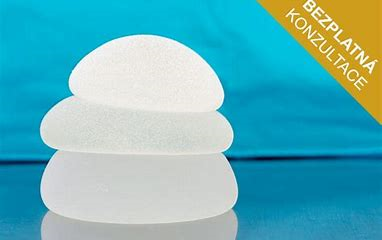 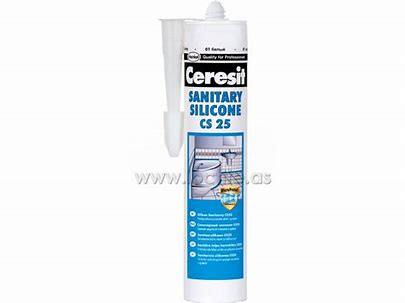 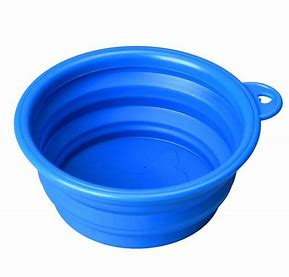 Poly(ethylen-tereftalát) (PET)
- průhledný, pevný, lehký plast
- dobře recyklovatelný
- používá se k výrobě lahví obalů a fólií, textilních vláken (jsou nemačkavá a mají nízkou navlhavost – vlákno Dacrom
- často se používá v kombinaci se skleněnými vlákny
Poly(ethylen-tereftalát) výrobky
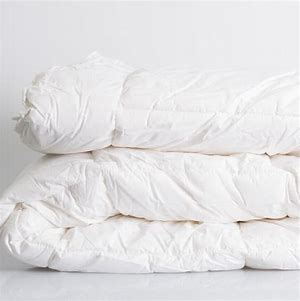 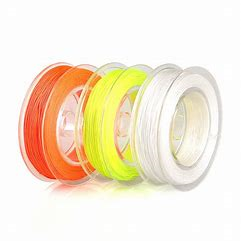 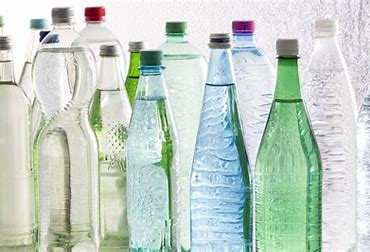 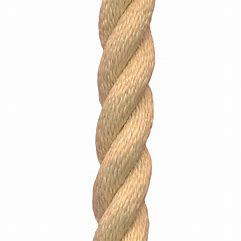 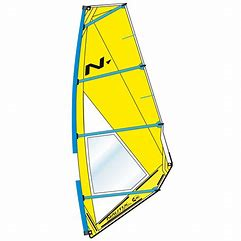 Rovnice polymerací
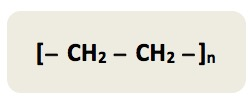 - PE      n CH2=CH2

- PP      n CH2=CH-CH3


- PVC    n CH2=CH-Cl

- PS
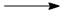 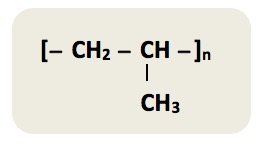 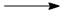 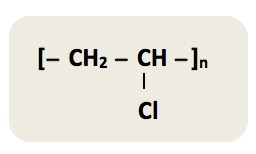 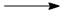 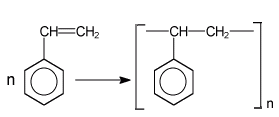 Rovnice polymerací
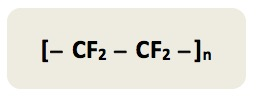 - PTFE		n CF2=CF2




Navrhněte rovnici polymerace ethenolu:
					n CH2=CH-OH
Navrhněte rovnici polymerace difluorethenu:
					n CH2=CF2
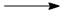 2 úkoly
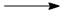 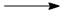